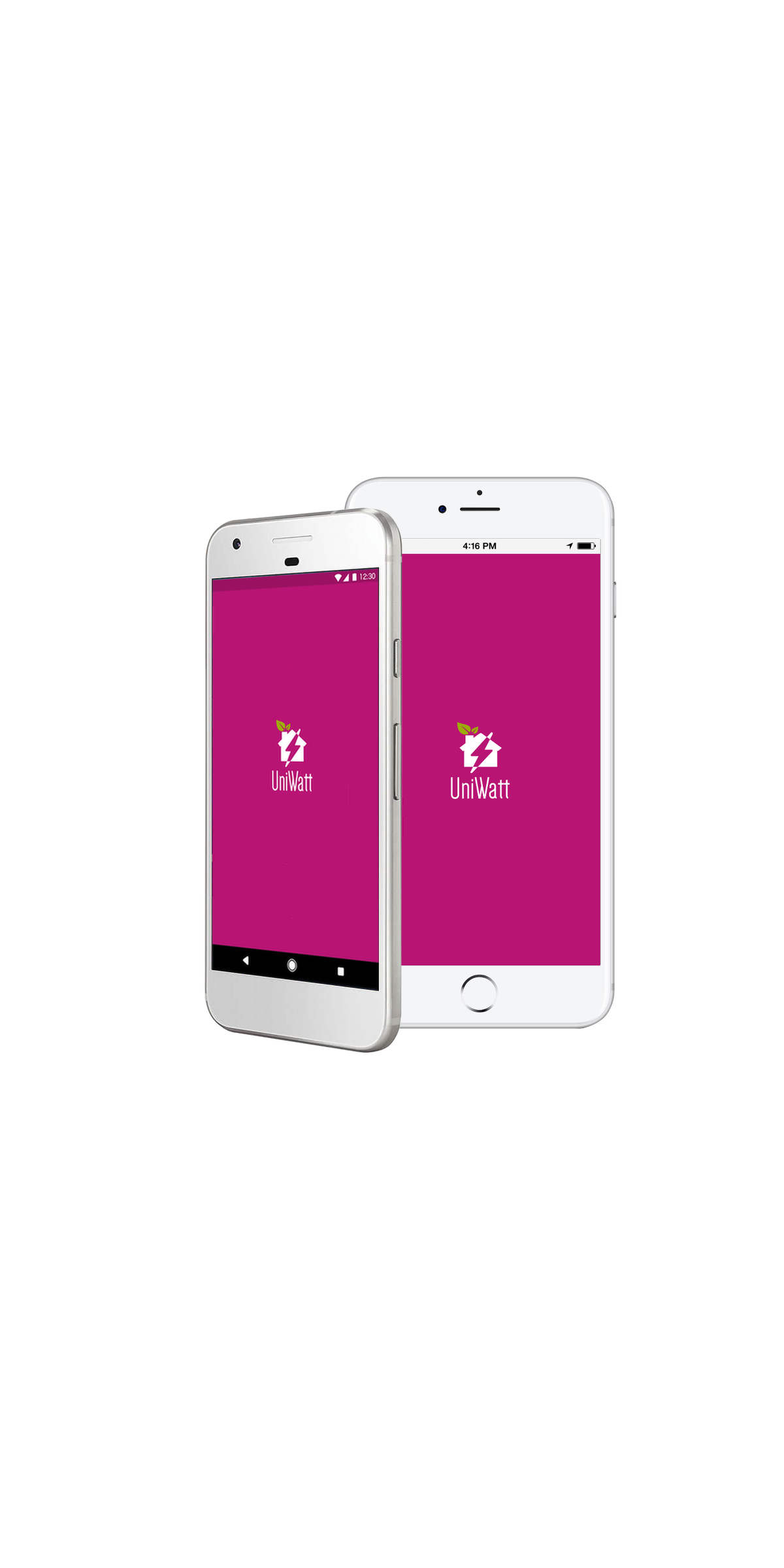 UniWatt
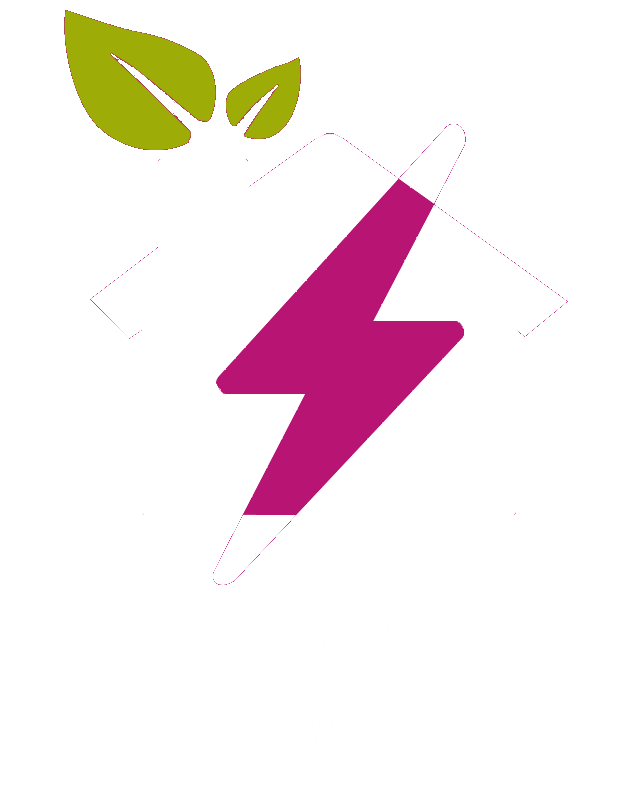 An app to help students reduce energy consumption
The Issue
Devon has one of the highest average household carbon footprint in the EU
Students can cut their energy consumption by 56% using an interactive energy app
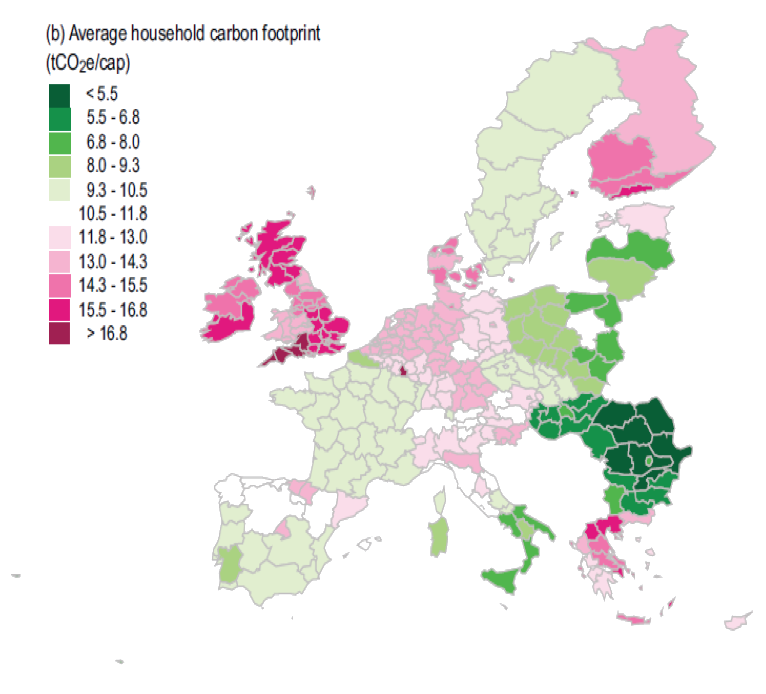 (From: Environmental Research Letters)
http://www.studentsgreenfund.org.uk/articles/students-cuts-energy-consumption-in-their-home-by-56
What does an average student home look like?
On average a house has 6 students living there
Most students live in private housing where rent does not include bills
Saving money is important for students
Lots of students in Exeter have cars!
12% of students bring a car with them to University [1] – that’s 2400 extra cars in the city during term time
[1] http://www.telegraph.co.uk/education/2016/06/30/campaign-for-elite-university-to-ban-students-from-bringing-cars/
How much energy does our average house use a week?
Collected data from Energy Independence 2025 report and focused on appliances that are typically found in student homes
Typically a 6 bed student household would use around 97.5kWh per week
This is about 30% more than the average UK household
How is this data useful?
UniWatt monitors appliances that typically use up the most energy
A window left open overnight in winter will waste enough energy for a 35-mile car trip
A single light being left on overnight over a year accounts for as much greenhouse gas used for a car to drive from Exeter to Brussels
UniWatt compiles user data on their energy usage to provide users a benchmark to compare their energy usage to.
https://www.environment.admin.cam.ac.uk/facts-figures
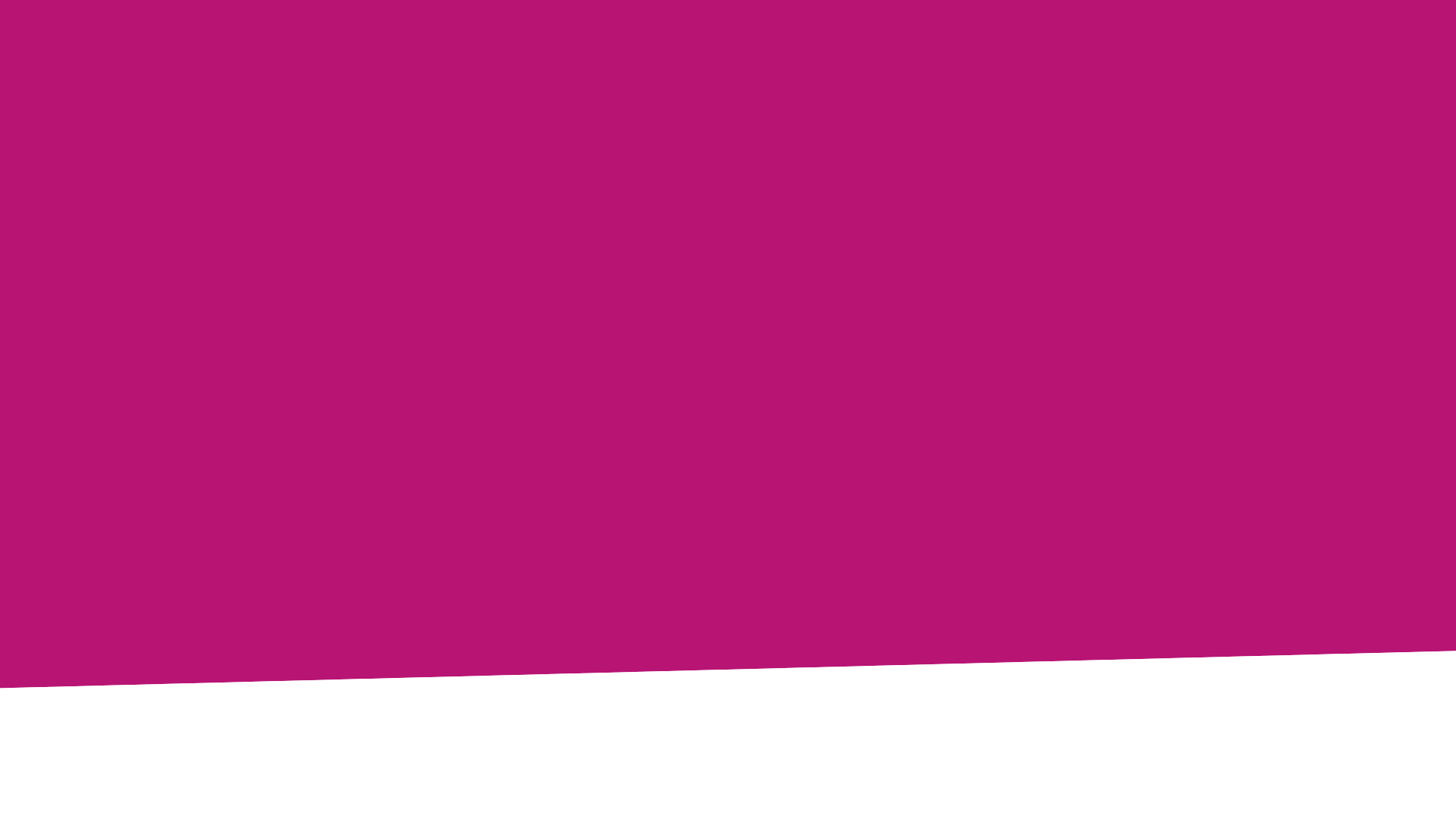 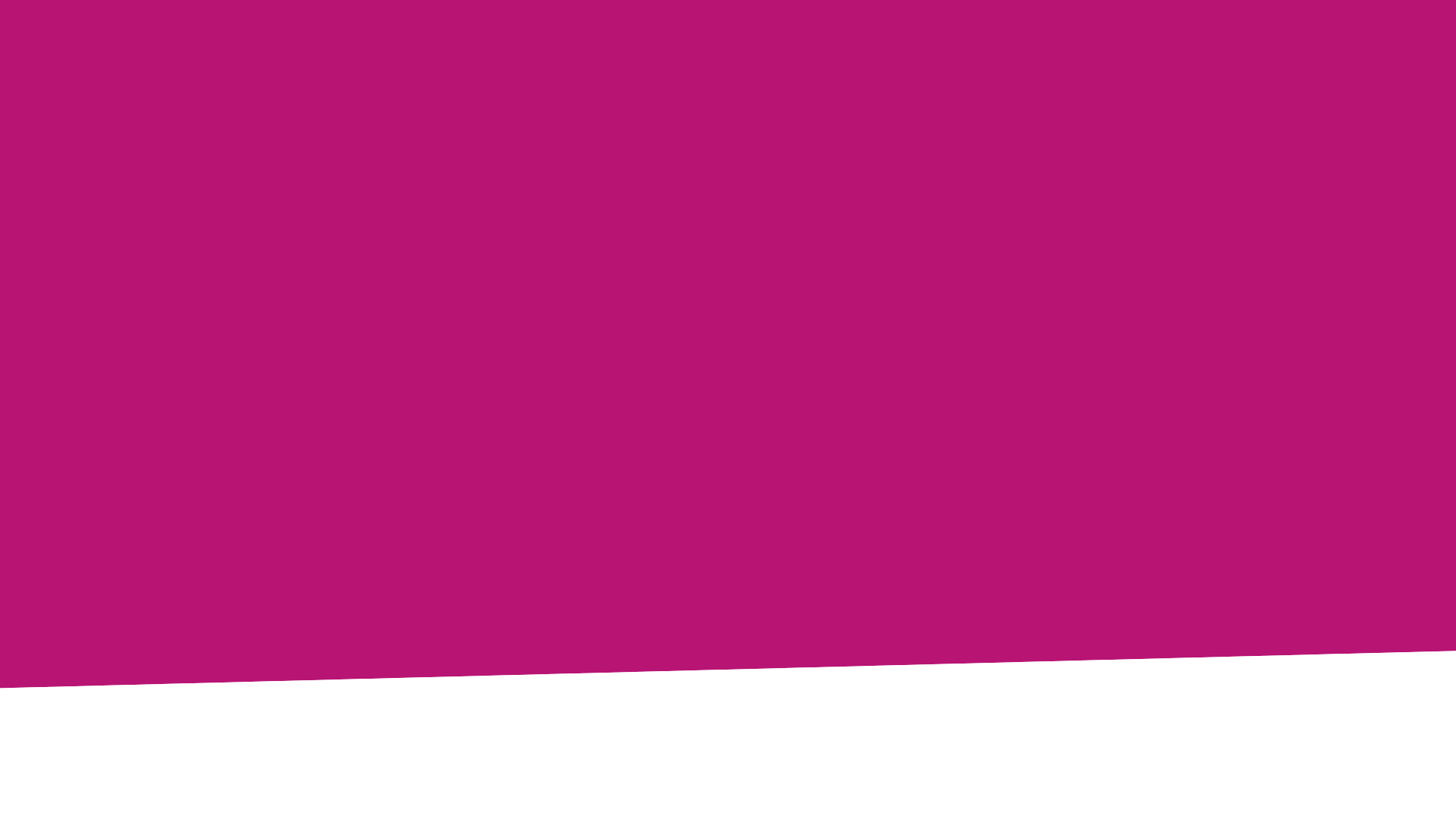 What is UniWatt?
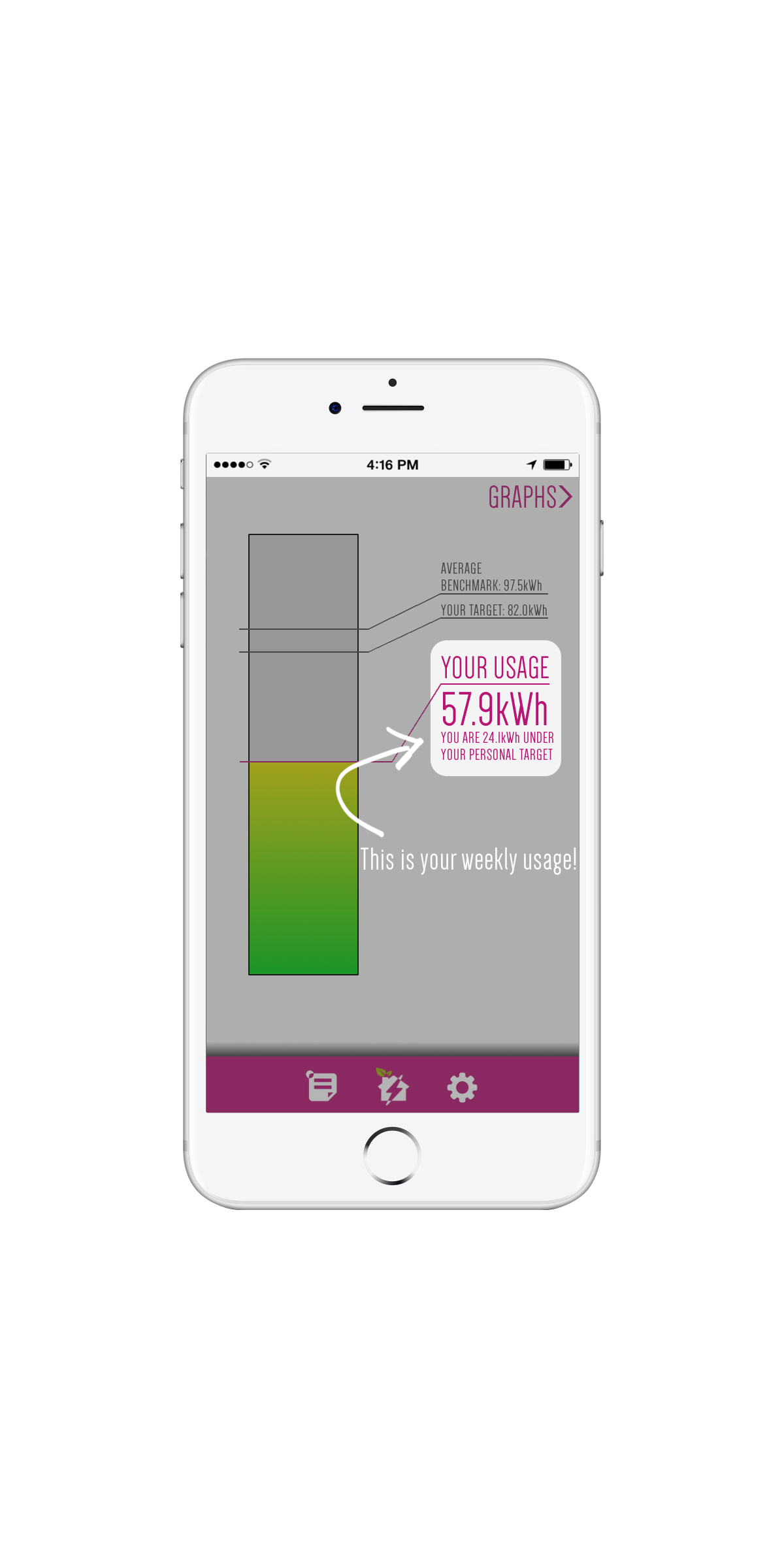 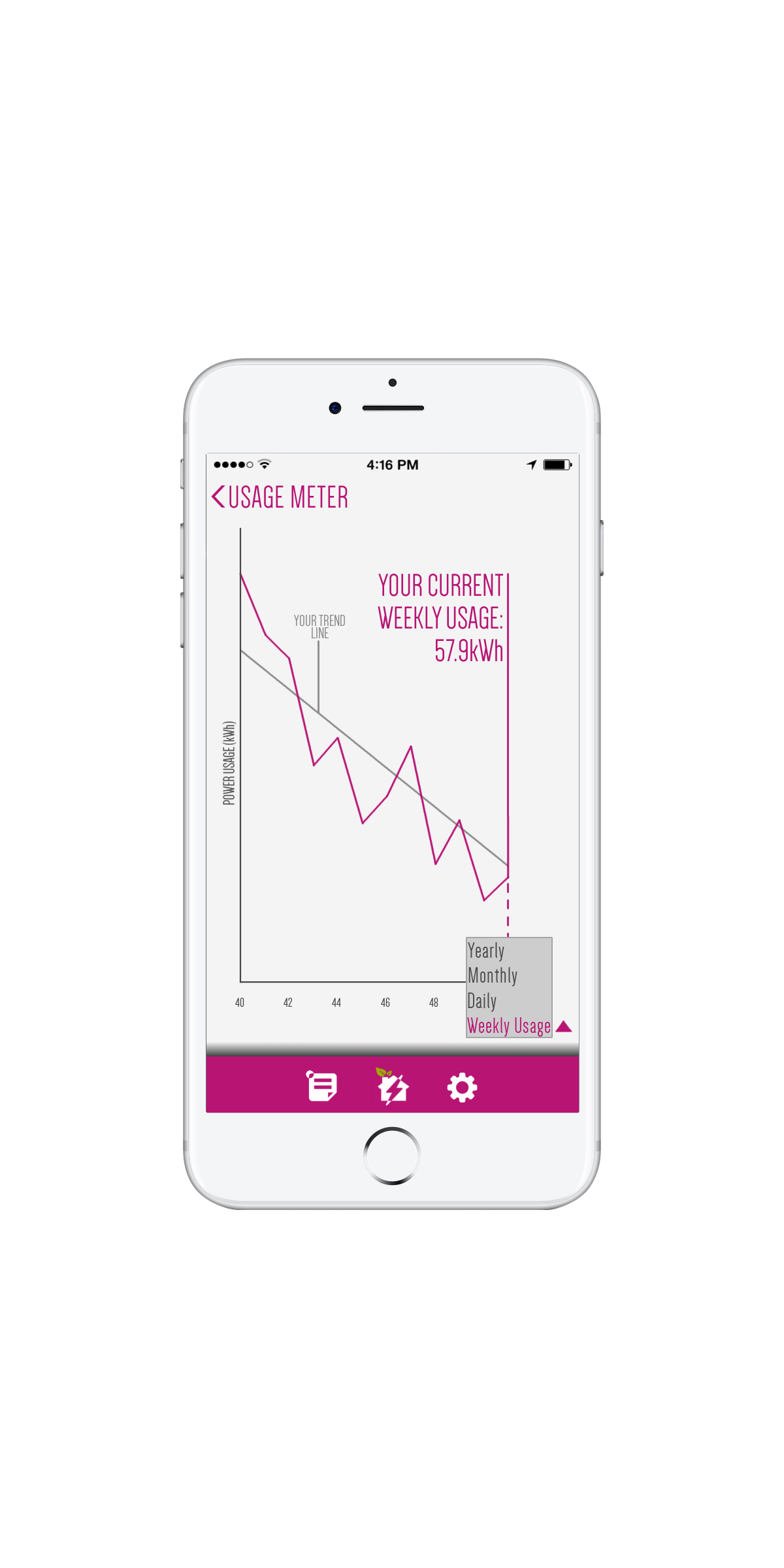 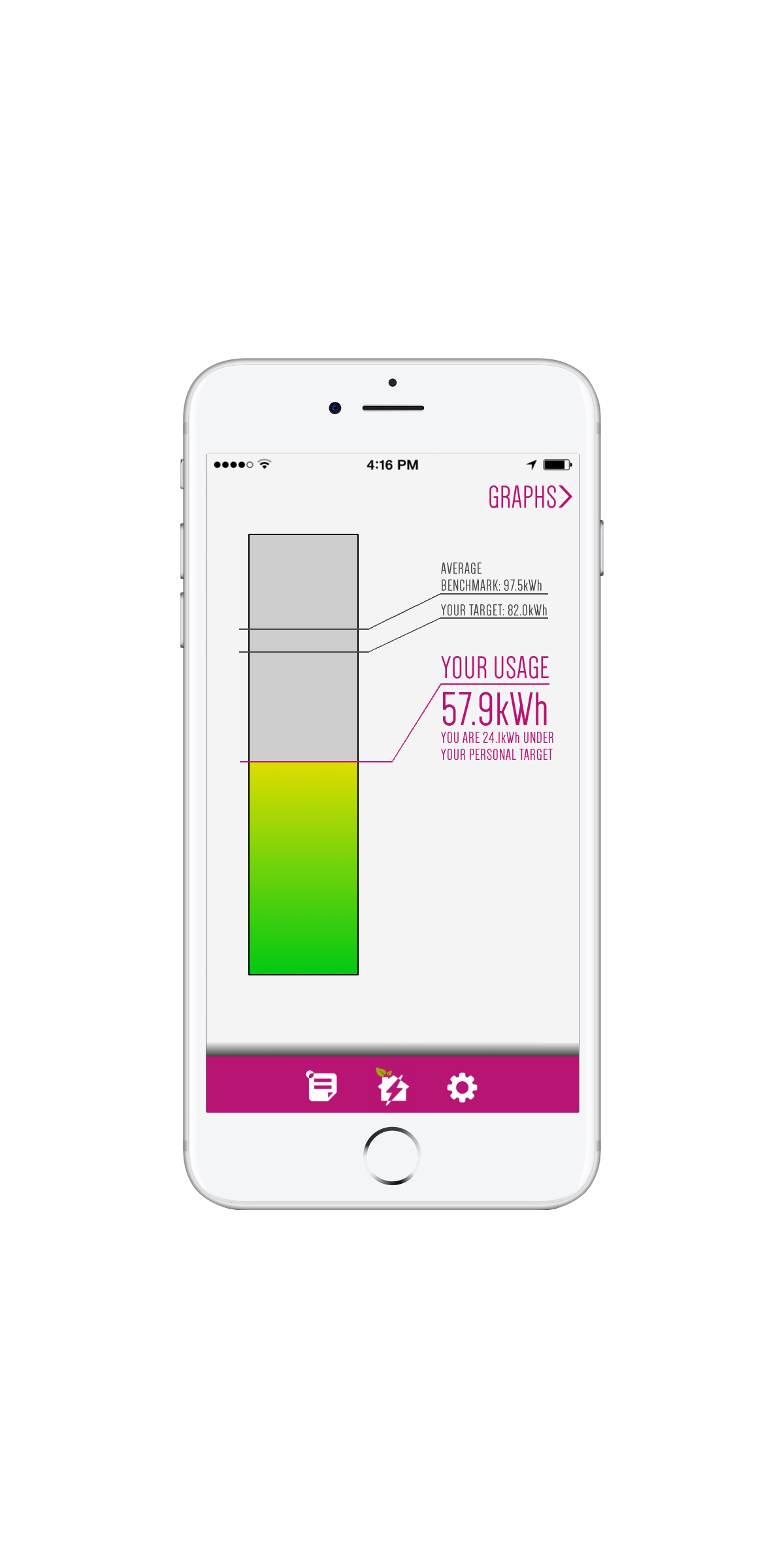 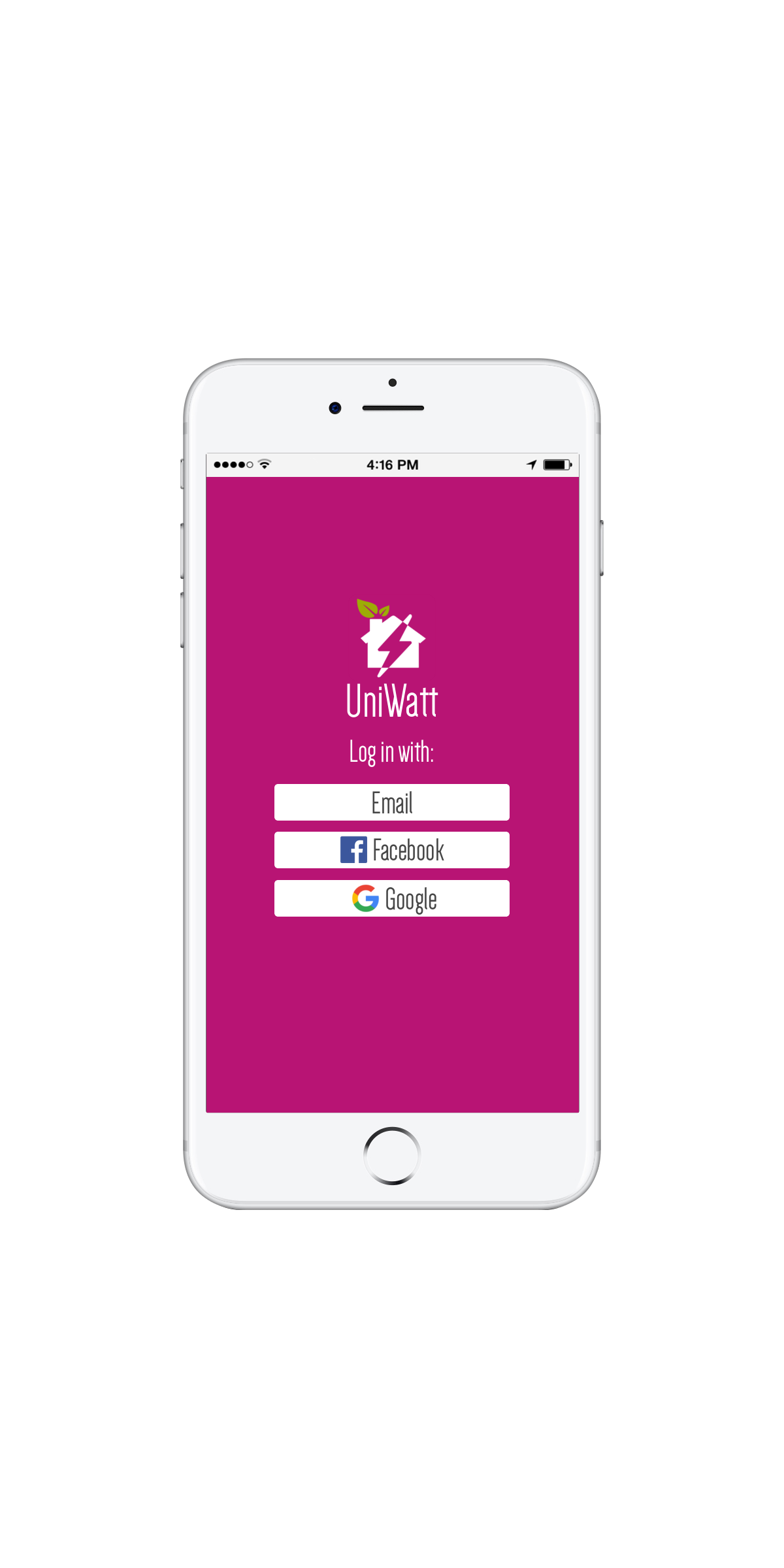 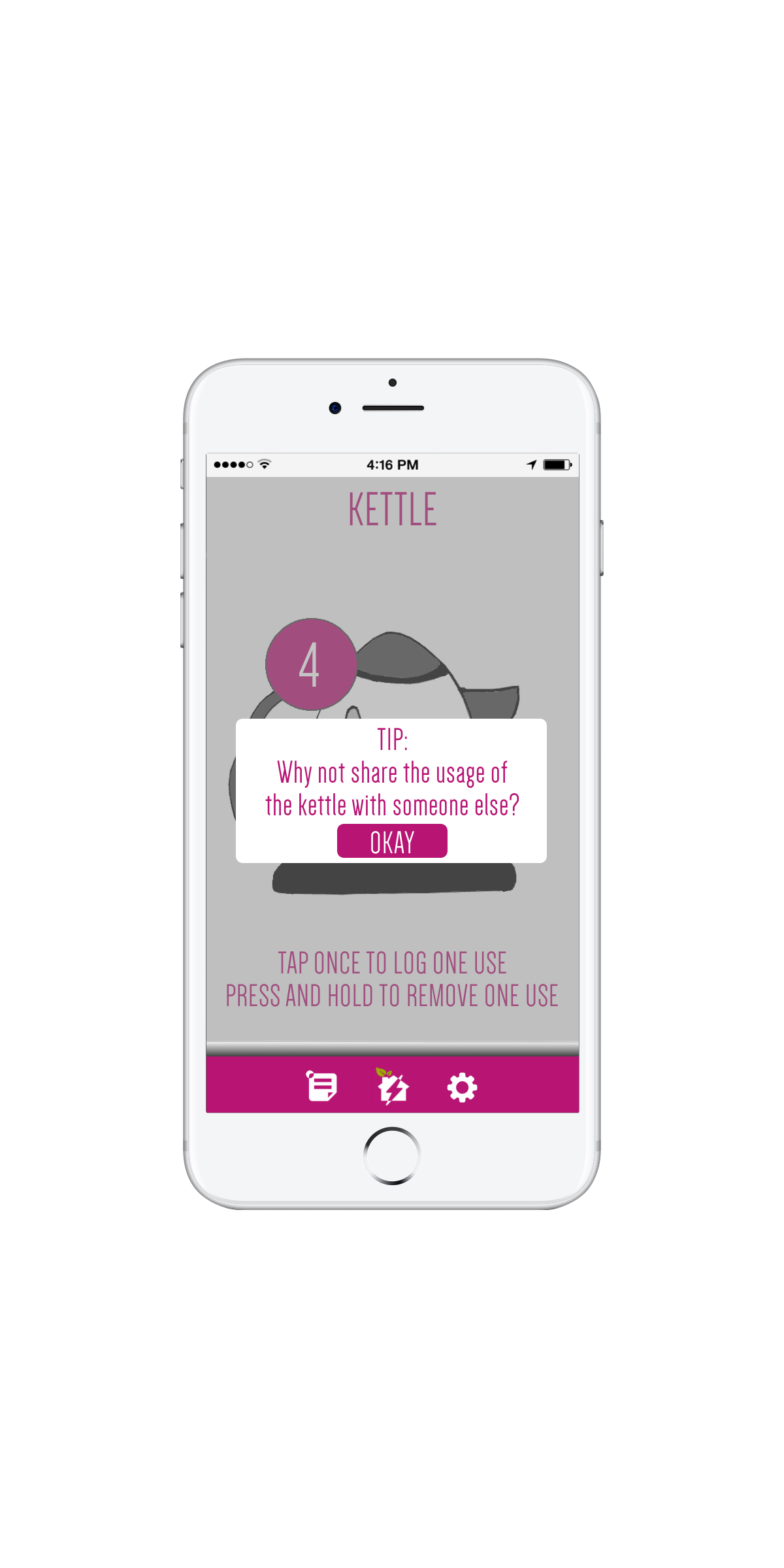 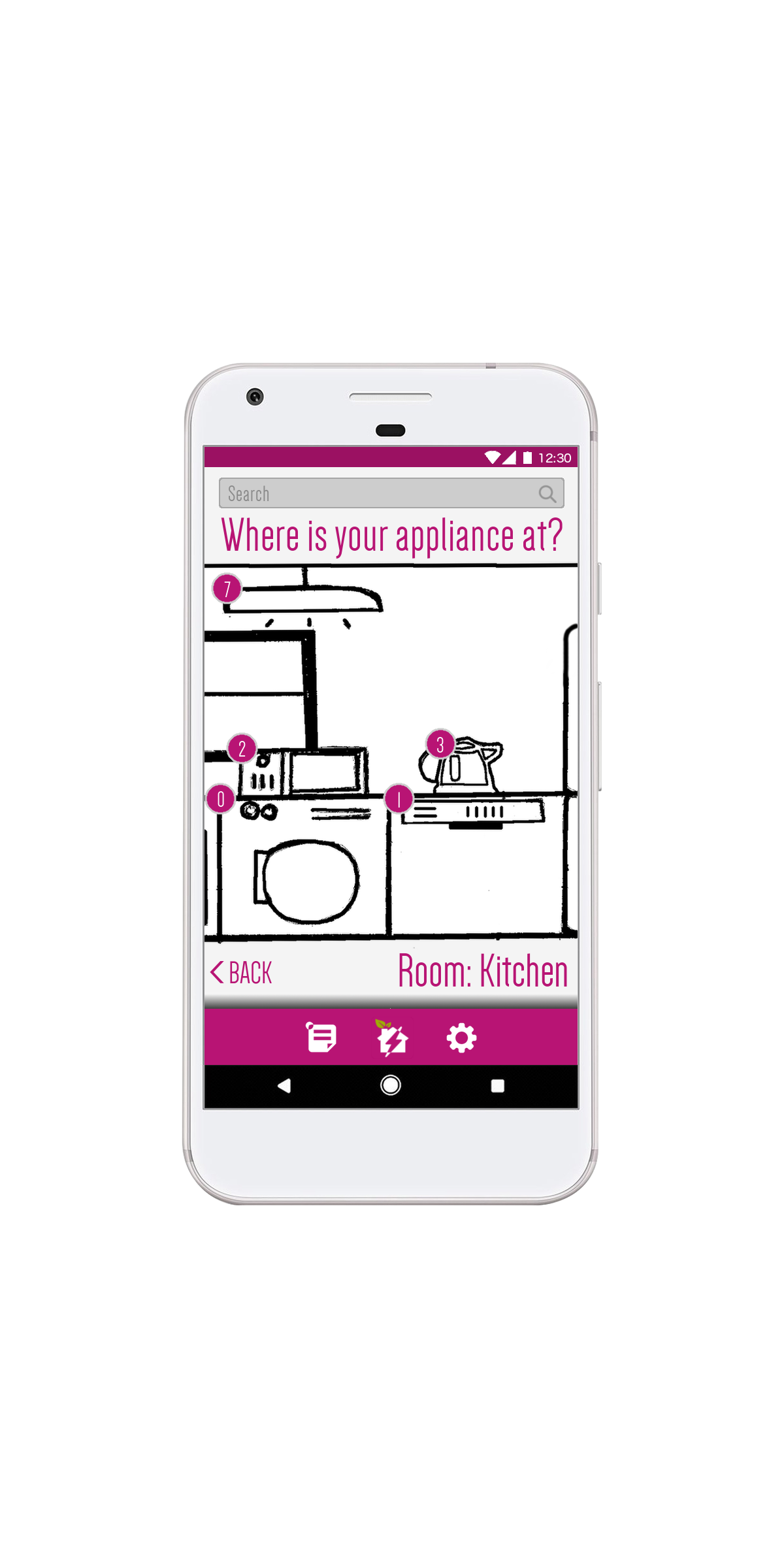 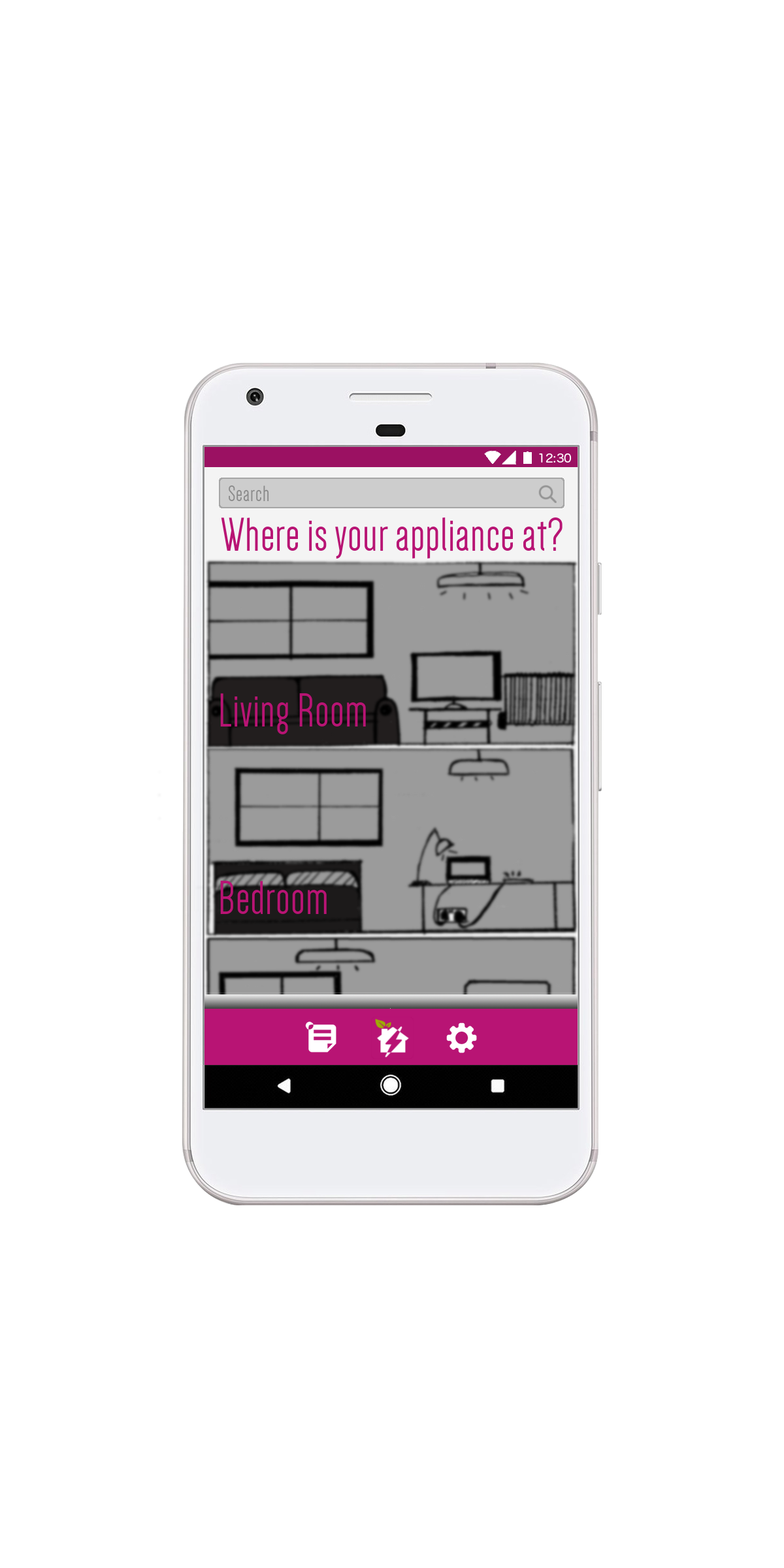 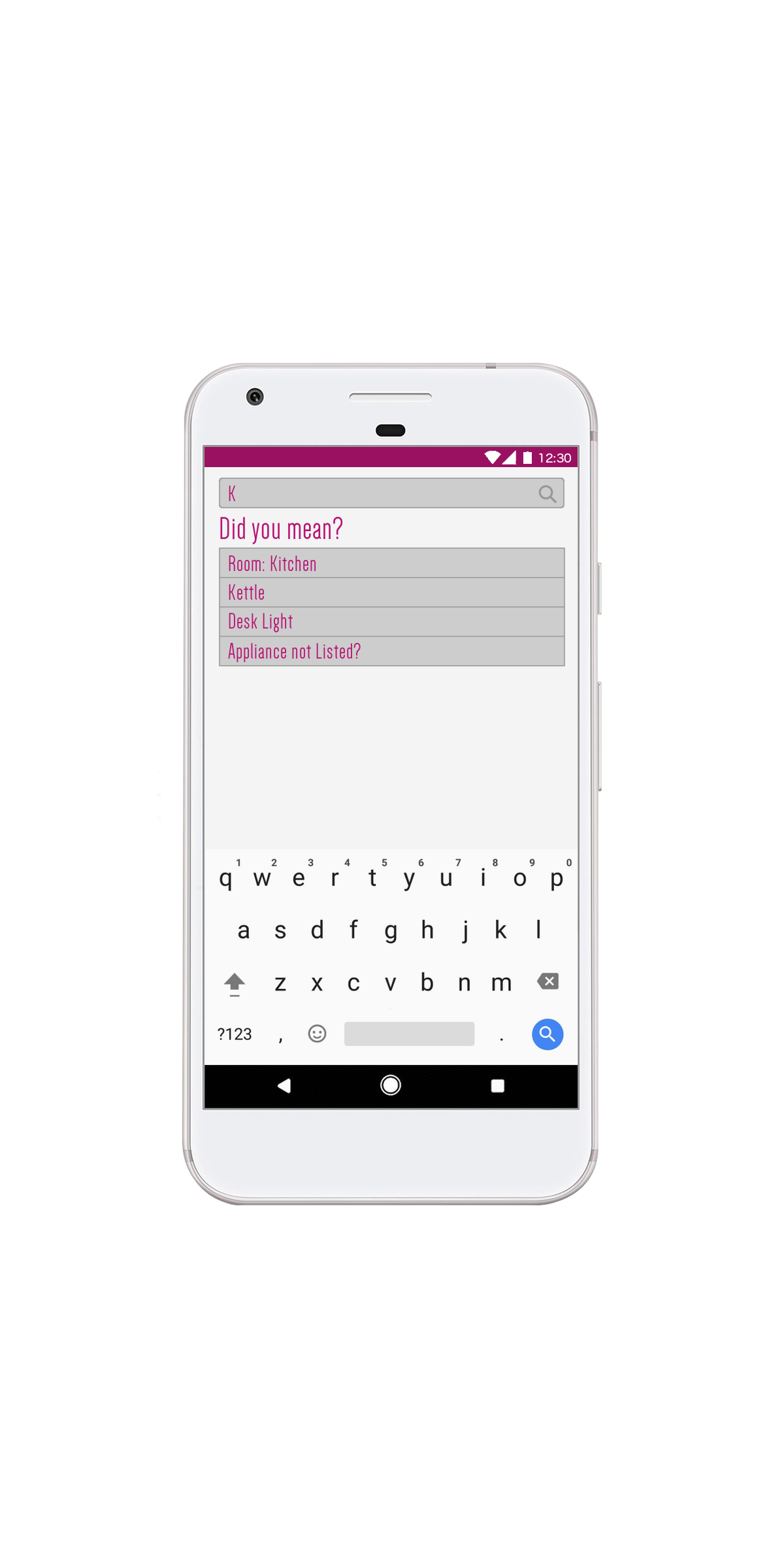 The Calculator
Simultaneously compare result with average UoE students 
As well as average Exeter residents
Relying on smart meter to receive up-to date energy consumption in the house.
The Calculator
Manual wattage input is feasible
Wide range of household object options
Default wattage with adjustability
Range options of usage time input method
Additionally quantity and frequency input
Transport
Create a separate app so as to keep UniWatt on-message
Journey planner
Calculate student savings by changing mode of travel to discourage car usage
Smart Meters
Relying on manual input from users is time-consuming and prone to error
Using Smart Meters to automatically measure and categorize power use reduces error and increases savings
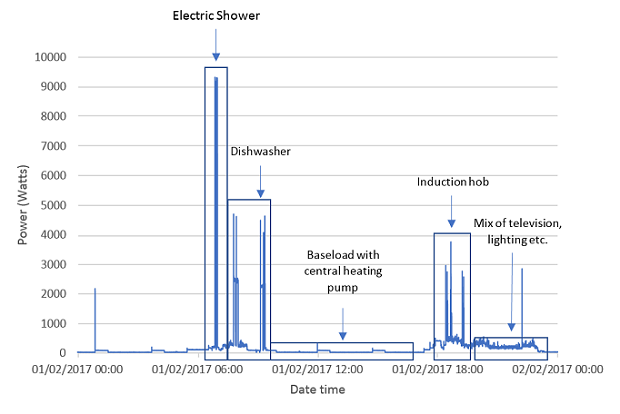 https://www.cityscience.com/blog/open-source-domestic-energy-monitoring
Survey and Involvement
In time, the reductions that households can make will begin to plateau 
A survey could be sent to consistent users to investigate factors in their lifestyle that are limiting their progress
This data could be used to motivate the University and Local Councils to instigate changes to help resolve these issues
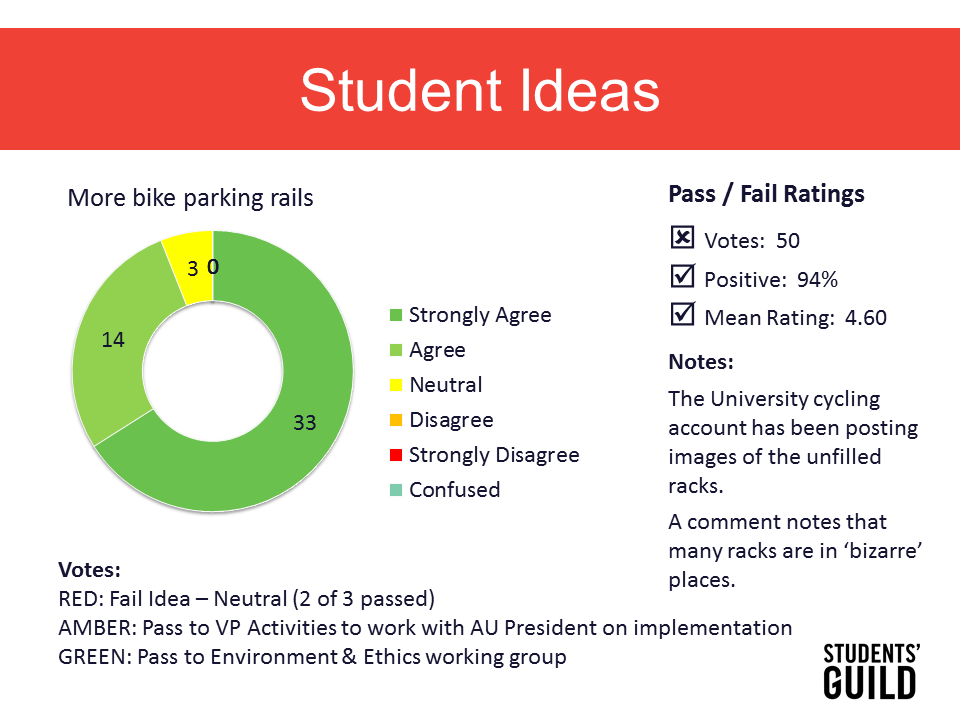 https://www.exeterguild.org/change/ideas/idea241-bicycleparking/
Incentivising the App
Students who are in utility-included properties need an alternative incentives
A large user-base is required for an accurate average power usage
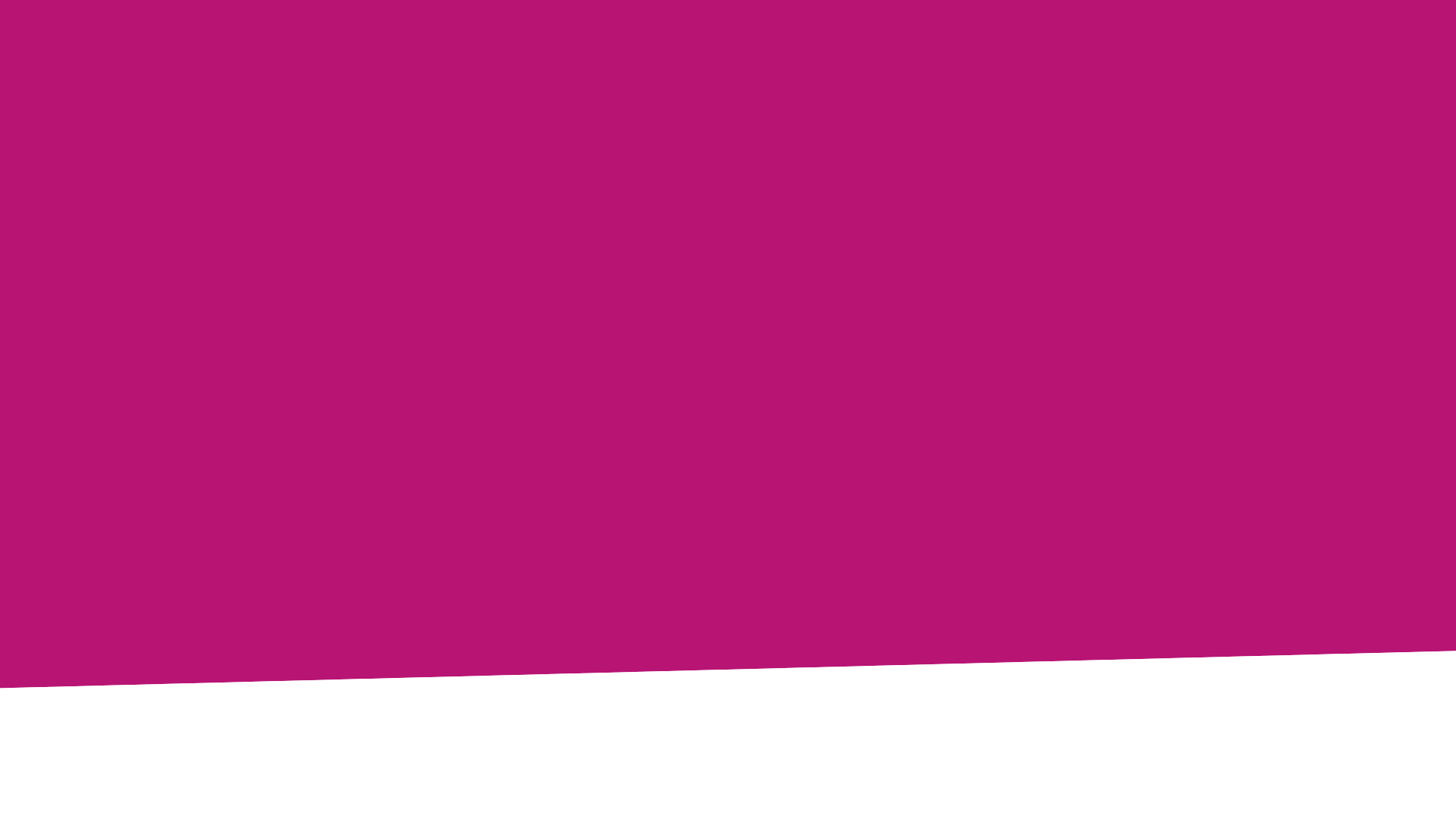 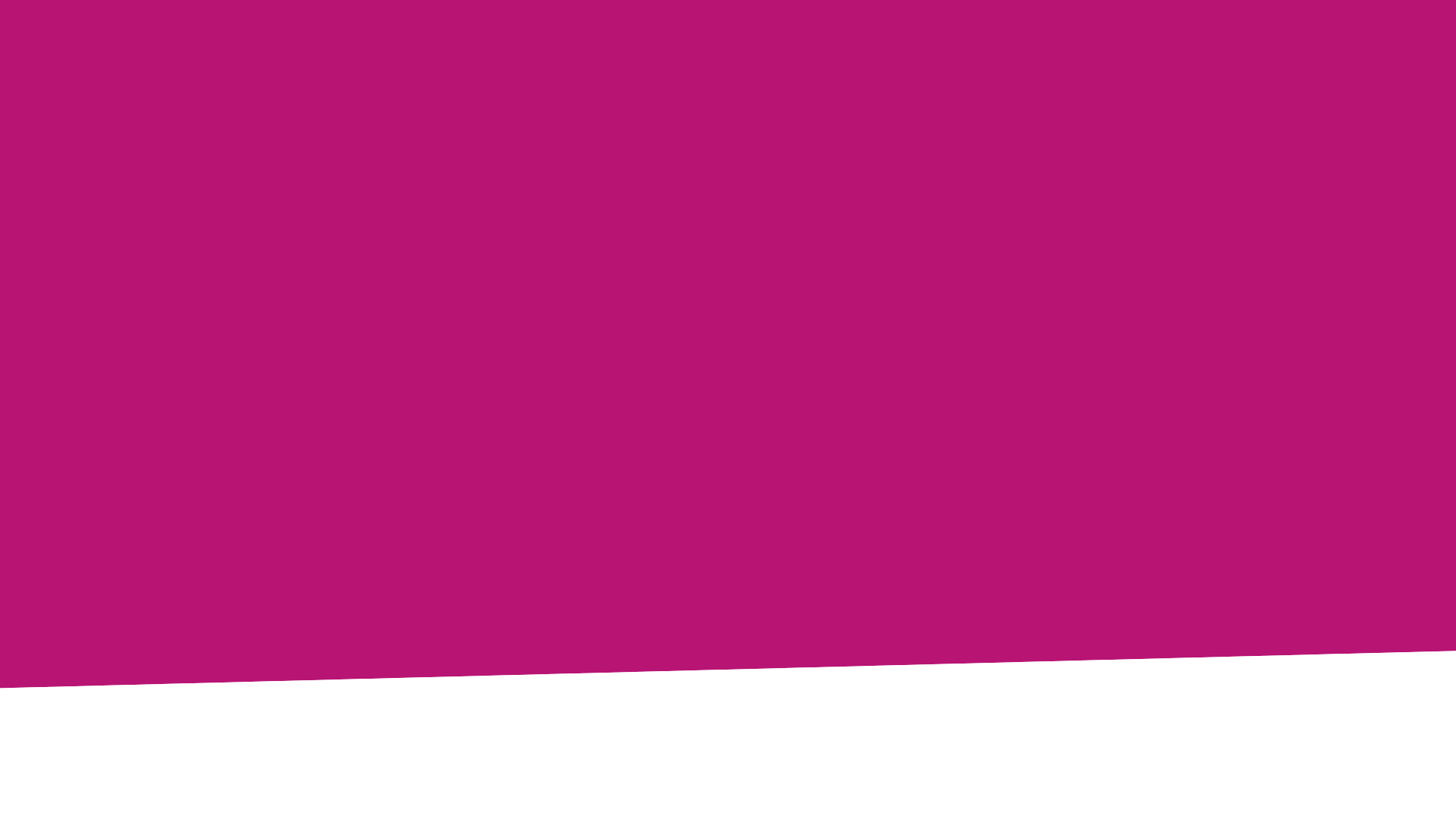 Thank You
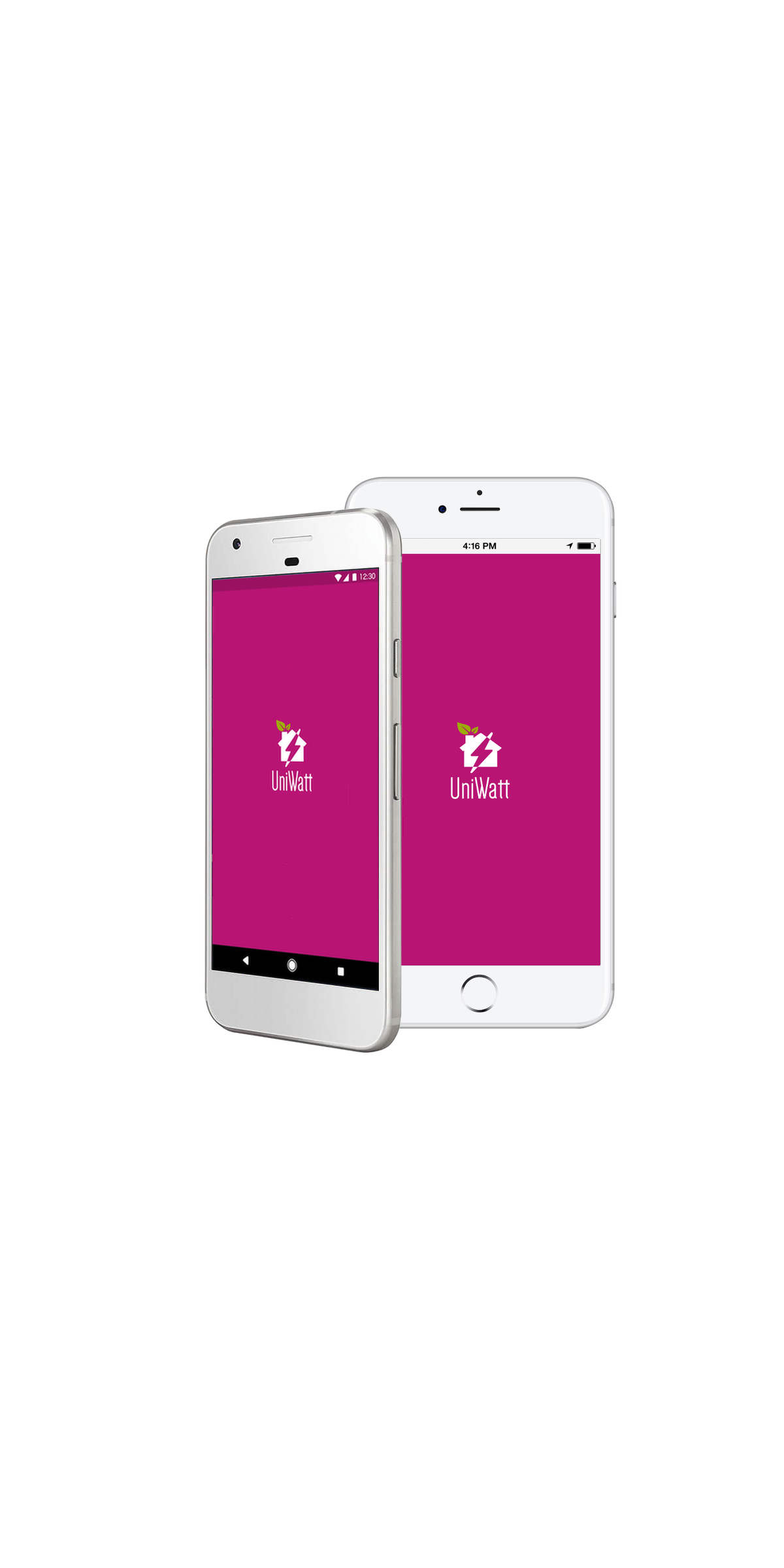 UniWatt
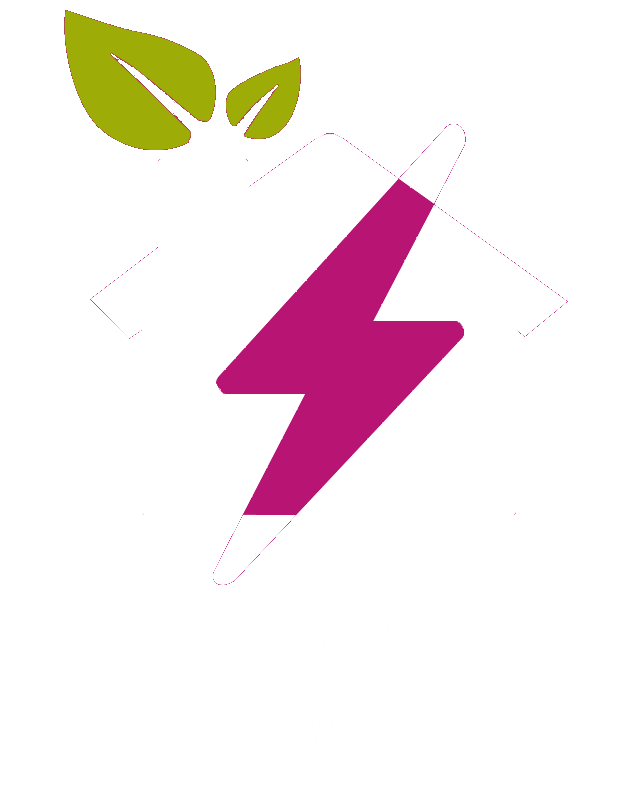 An app to help students reduce energy consumption